A Forensic Analysis of APT Lateral Movement in Windows Environment
AhnLab  
Junghoon Oh
0102030405
Introduction
Method of Lateral Movement
Forensic Analysis for Lateral Movement
Case Study
Conclusion
Introduction
Introduction
Lateral Movement ?
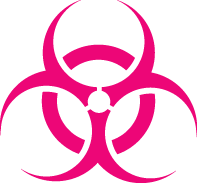 Accomplishing Goal of Attack~!!
Lateral Movement
Initial Breach~!!!
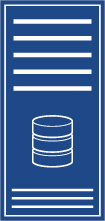 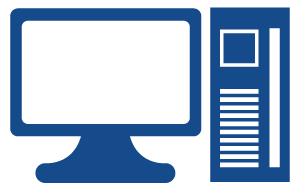 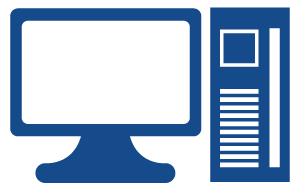 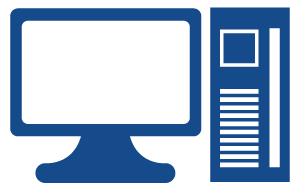 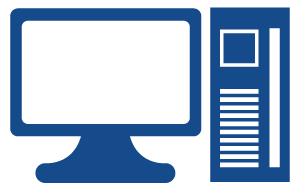 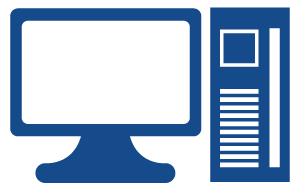 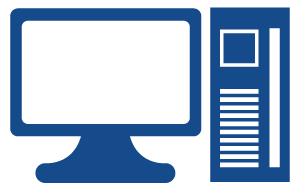 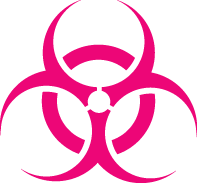 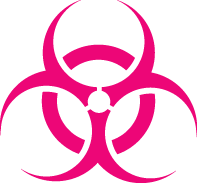 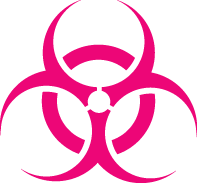 [Speaker Notes: It is one of APT phases.
Attacker’s movement in internal network after initial breach.
Finding target system is a goal.(ex : DB system)
windows authentication protocol and network share are used.
Hard to distinguish this behavior and normal network behavior]
Introduction
Need for Tracing Lateral Movement
Detecting Attack~!!!
Tracing Lateral Movement
Finding Root
Cause~!!!
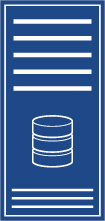 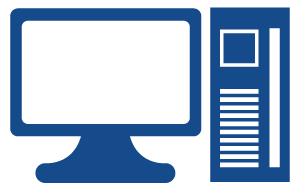 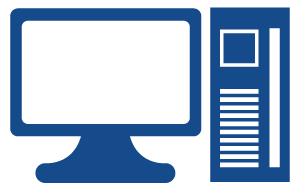 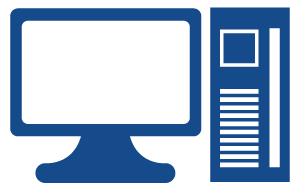 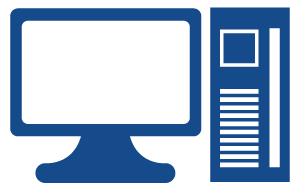 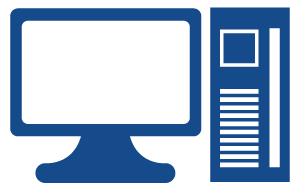 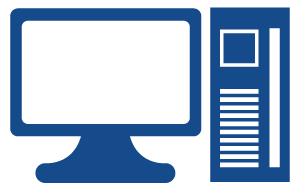 5
Method of Lateral Movement
Method of Lateral Movement
Active Directory Environment( in Same Domain )
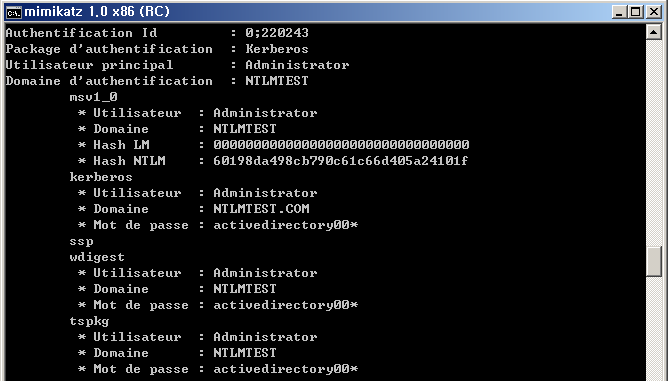 Stealing 
Domain Administrator’s 
Decrypted ID/PW or NTLM Credentials From Memory
Domain Administrator’s NTLM Credentials is saved 
in Memory(Msv1_0.dll)
Domain Administrator’s encrypted ID/PW is saved 
in Memory(Kerberos.dll, Wdigest.dll, tspkg.dll)
Using Domain Administrator Account
Using Domain Administrator’s NTLM Credentials or ID/PW
RDP
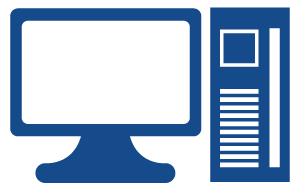 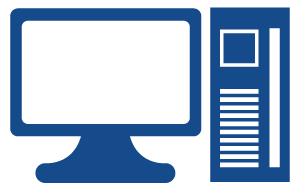 Network Share Point
Compromised System
Compromised System
Copy Backdoor
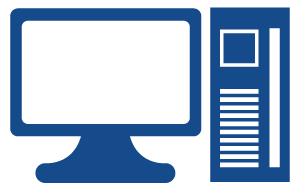 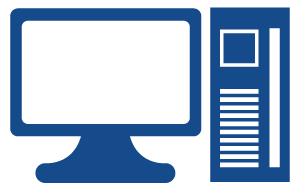 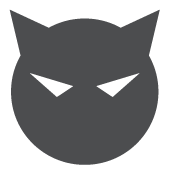 Run Backdoor
Administrator System
Normal System
sc, at, wmic, reg, psexec, winrs
7
Method of Lateral Movement
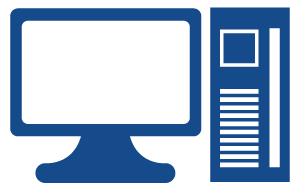 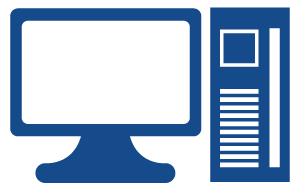 Multi-Domain Environment
DC
DC
B Domain
A Domain
Trust Relationship
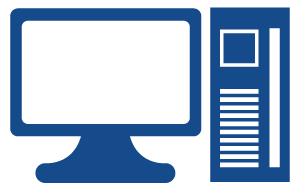 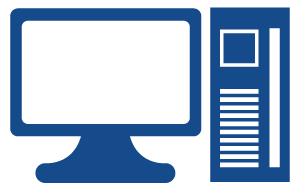 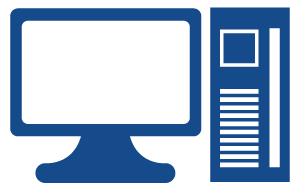 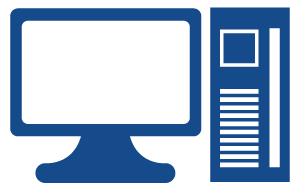 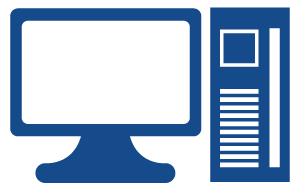 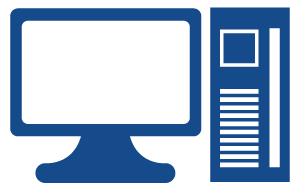 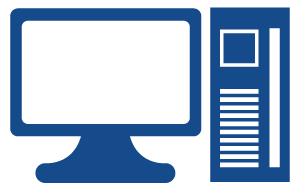 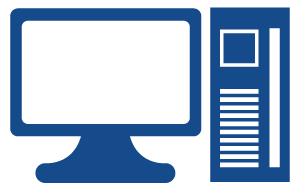 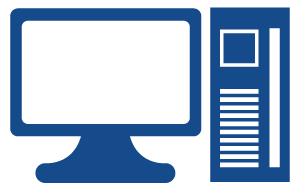 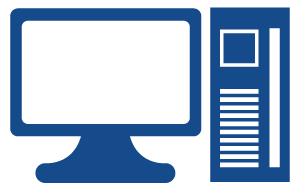 DC
DC
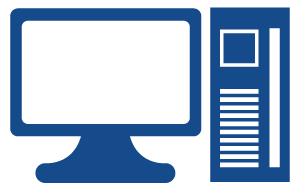 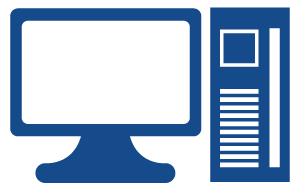 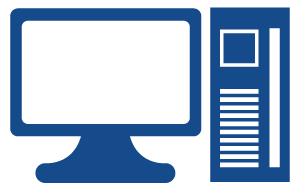 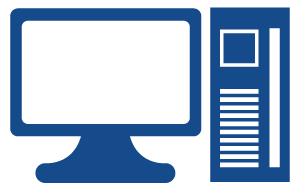 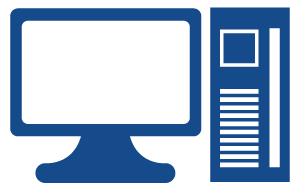 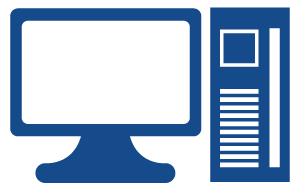 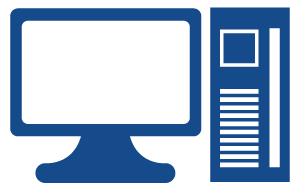 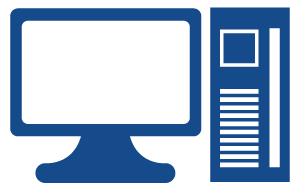 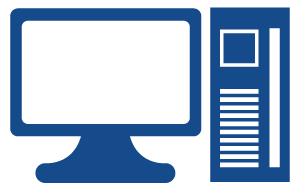 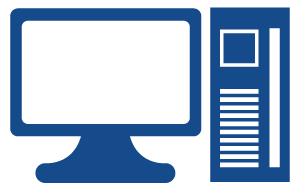 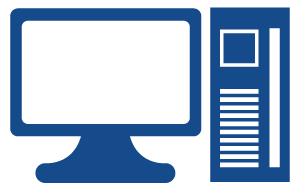 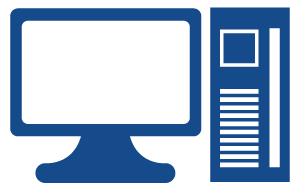 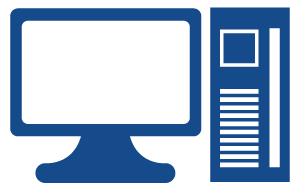 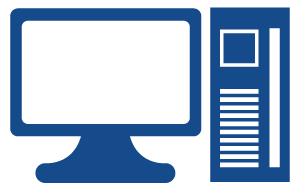 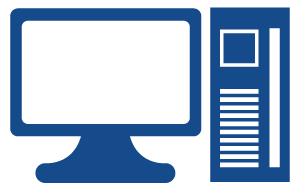 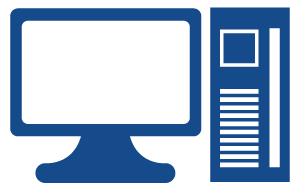 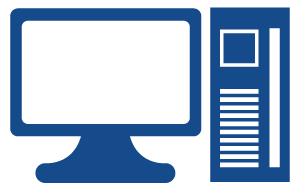 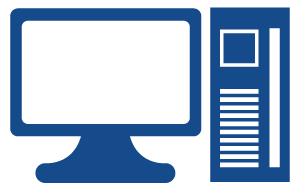 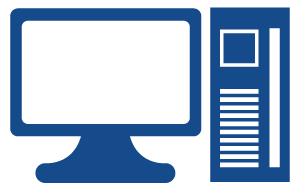 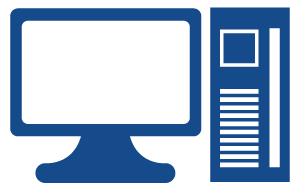 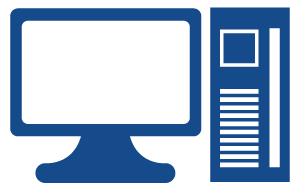 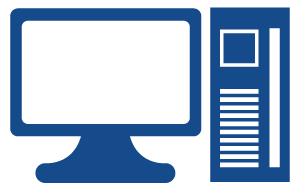 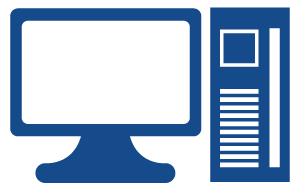 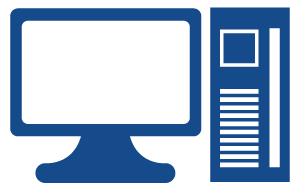 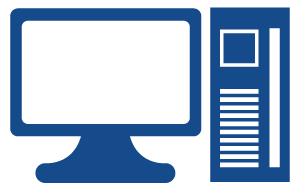 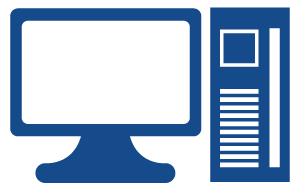 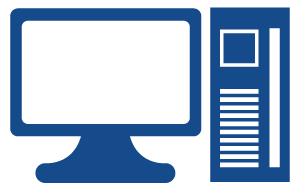 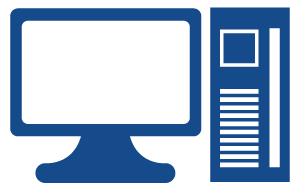 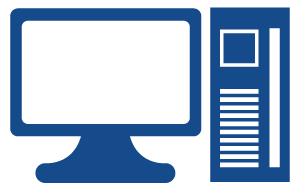 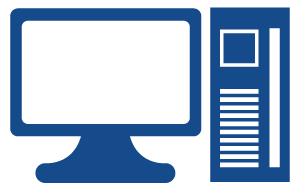 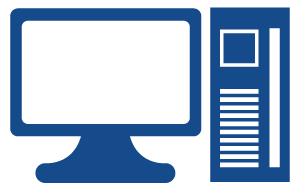 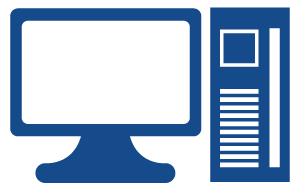 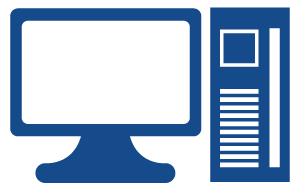 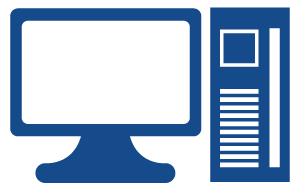 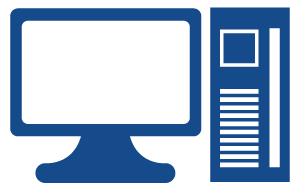 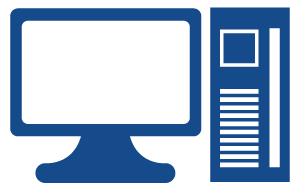 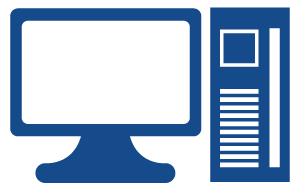 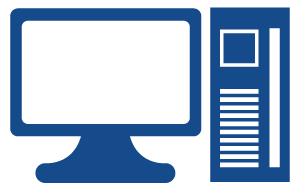 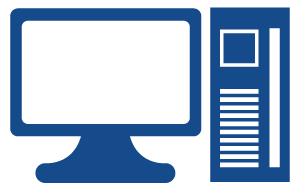 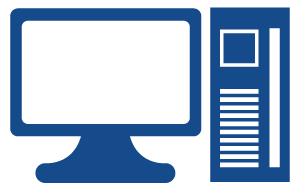 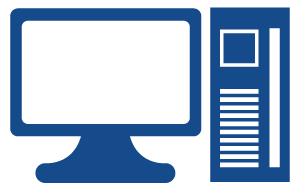 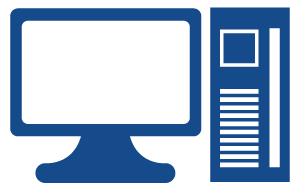 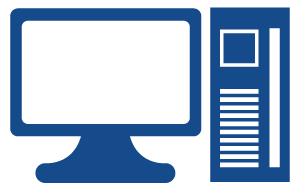 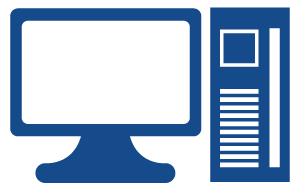 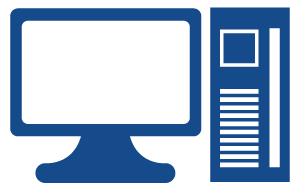 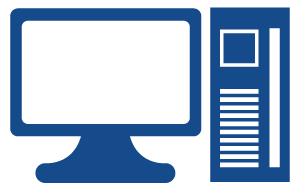 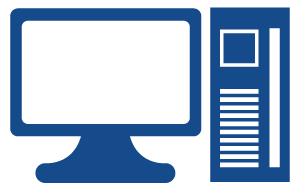 [Speaker Notes: Trust Technologies : http://technet.microsoft.com/en-us/library/cc759554(v=ws.10).aspx]
Method of Lateral Movement
Non-Active Directory Environment
All Systems have same Local Administrator Account
(Same ID/PW)
Stealing Local Administrator’s ID/PW(Kerberos.dll, Wdigest.dll, tspkg.dll)
and 
NTLM Credentials(Msv1_0.dll)
From Memory
Using Local Administrator’s NTLM Credentials or ID/PW
Network Share Point
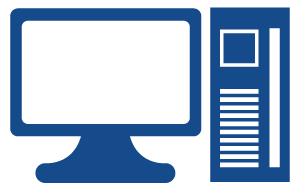 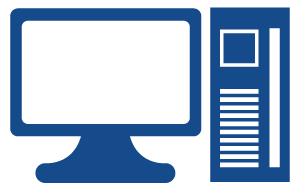 Copy Backdoor
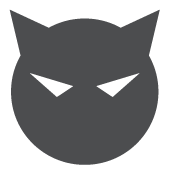 Run Backdoor
Compromised System
Compromised System
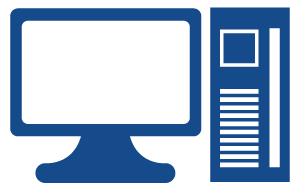 sc, at, wmic, reg, psexec, winrs
Normal System
9
Forensic Analysis
Forensic Analysis
Layout of Lateral Movement
Escalation of Privileges
NetworkShare Point
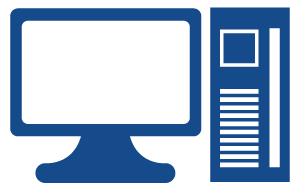 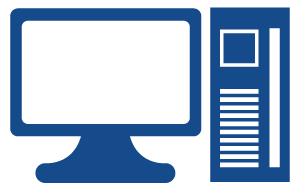 Copy Backdoor
Run Backdoor
Attacker System
Victim System
sc, at, wmic, reg, psexec, winrs
Anti Forensics
Forensic Analysis
Program Execution
Location : Attacker System
Artifact
Prefetch







Application Compatibility Cache( in Registry )






UserAssist( in Registry )
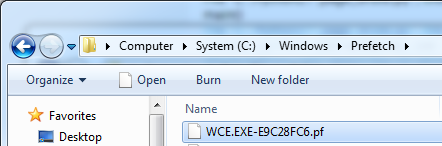 WCE Execution ~!!
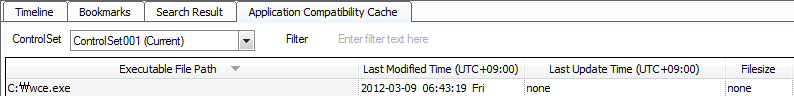 Cain&Abel Execution~!!
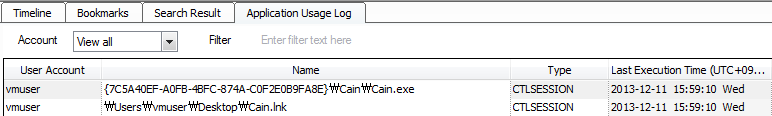 Forensic Analysis
Program Execution
Location : Attacker System
Artifact
RecentFileCache.bcf












Strings in Memory
Launching Job Scheduler for Installing Malware 
and 
Erasing Event Log
With wevtutil
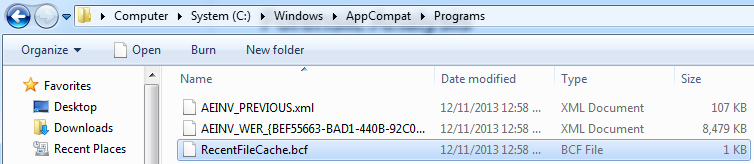 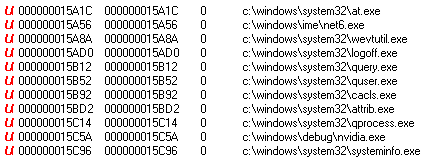 Launching Malware for Stealing NTLM Credentials
Launching WCE~!!
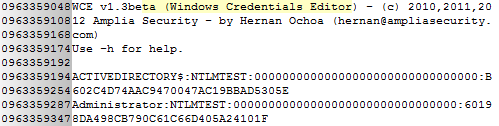 Forensic Analysis
Program Execution
Location : Attacker System
Artifact : wceaux.dll
Dropped DLL from wce.exe
This DLL is injected to LSASS.EXE and used for acquiring/replacing Credentials.





Usually malware saves this dll in it’s resource area and use dll’s export functions.
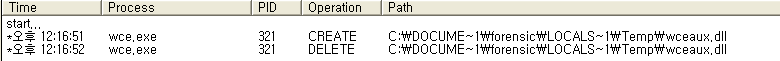 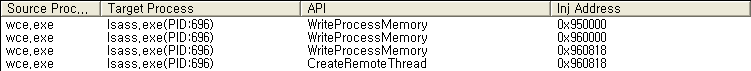 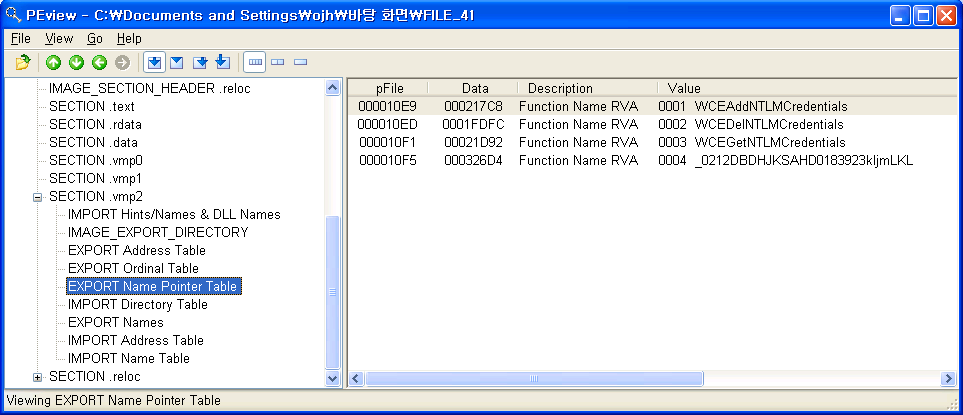 Malware uses these functions~!!
Forensic Analysis
Program Execution
Location : Attacker System
Artifact : sekurlsa.dll
DLL used by mimikatz.exe 
This DLL is injected to LSASS.EXE and used for acquiring/replacing Credentials and Password






This DLL is used by malware like wceaux.dll.
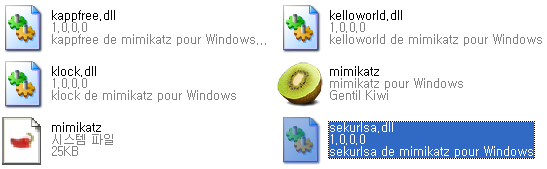 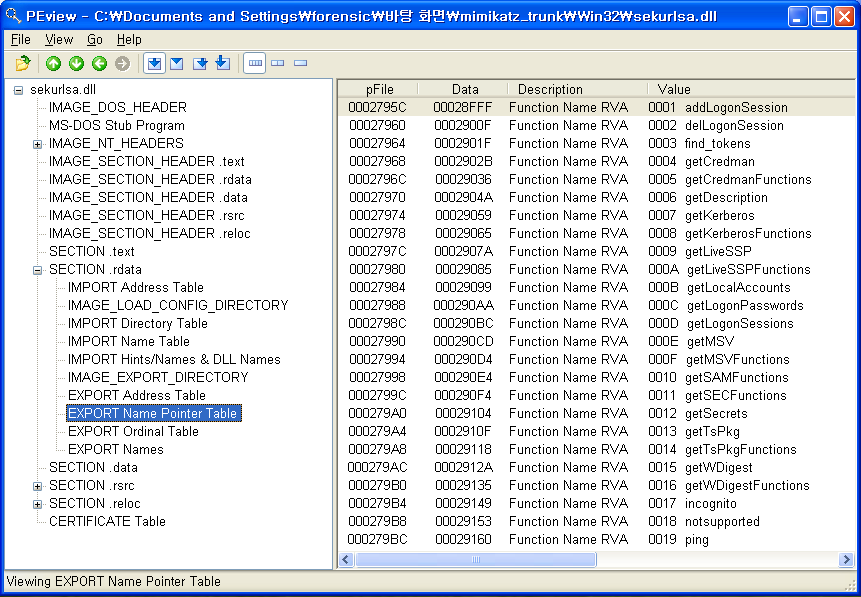 Malware uses these functions~!!
Forensic Analysis
Logon Attempt
Location : Attacker System
Artifact : Security Event Log
The event occurs when attempting to logon to another system  ID : 552(evt) or 4648(evtx) 
A logon was attempted using explicit credentials(using ID/PW).
Information
Targeted system name
Process information
Process ID, name
Normal case : lsass.exe(to Remote), winlogon.exe(to Local), taskhost.exe(to Local), consent.exe(to Local)
Suspicious case : 0x4(system), cscript.exe, svchost.exe(to Remote) 
Characteristics of this behavior
Attempting 10 times logon per second through automation
There is no information whether logon succeeds or not.
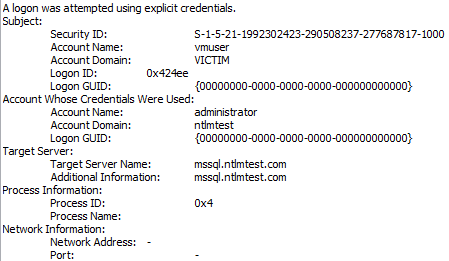 Attack Automation~!!
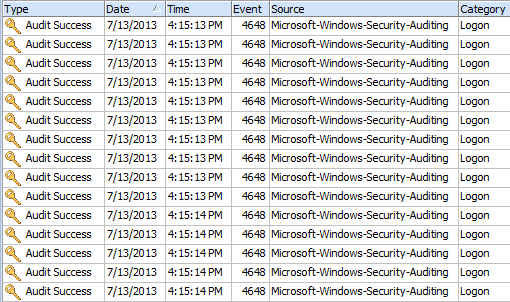 Forensic Analysis
NTLM Authentication
Location : Victim System
Artifact : Security Event Log
Network Logon through NTLM authentication  ID : 540(evt) or 4624(evtx)
Condition
Logon Type : 3
Logon Process : NtLmSsp
Package Name : NTLM V2  In Case of XP SP3, NTLM
Information
New Logon : Account Name, Domain
Network Information : Workstation Name, IP, Port
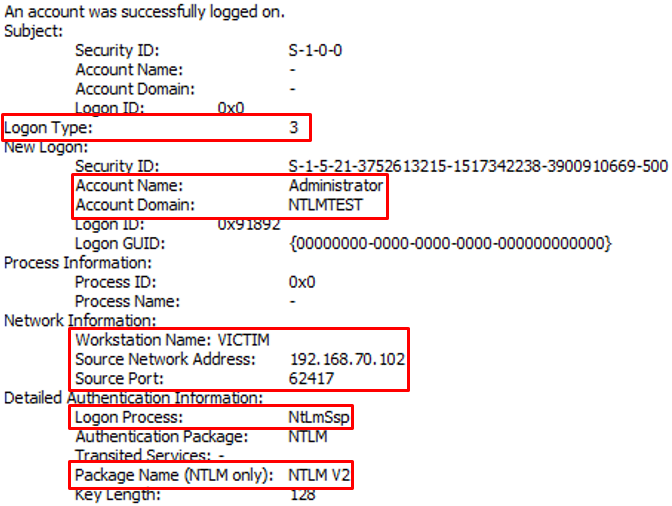 Using NTLM Authentication~!!
[Speaker Notes: When ?
Connecting Network Share
IPC$ Share : net use \\192.168.70.101
Network Drive : net use z: \\192.168.70.101\C$ 
After “Pass the Hash” Attack, this event occurs in case of below behaviors(No $IPC share session)
Direct copying through network share : copy backdoor.exe \\192.168.70.101\C$
Remote service registration/execution with SC command
Remote job schedule registration with at command
Remote execution with wmic command
Remote registry registration with reg
Remote execution with psexec
Remote execution with winrs (through IP)]
Forensic Analysis
NTLM Authentication
Real Case : Finding Lateral Movement 
Online Game Company
The Security Event Log of Compromised DC(Domain Controller) Server  3158244 records
The filtering result with “Logon Type : 3” keyword(Network Logon)  176006 records




The filtering result with “NTLM V2” keyword  2 records



Performing cross analysis with other artifacts  second record includes attack event~!!
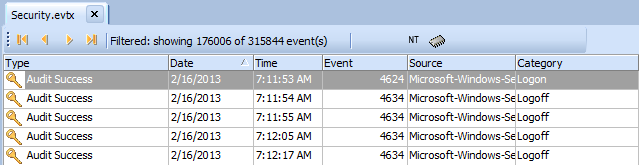 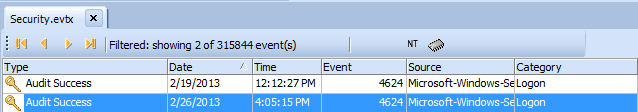 18
Forensic Analysis
Copying Backdoor
Location : Victim System
Artifact : Security Event Log
File share  ID : 5140 (Not default)
Information
New Logon : Account Name, Domain
Network Information : System IP,  Network Share Point















When?
Direct copying through network share : copy backdoor.exe \\192.168.70.101\C$
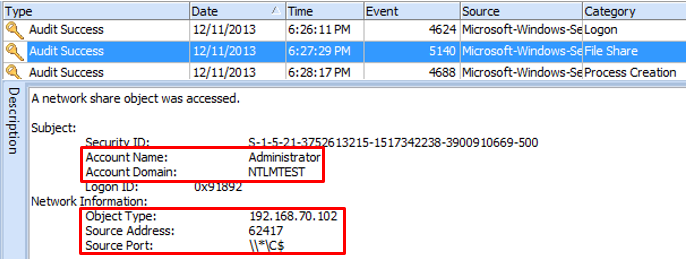 Forensic Analysis
Remote service registration/execution
Location : Victim System
Artifact : Security Event Log
Service Installation  ID : 4697(Not Default)
Information
Account Name, Domain
Service Name, Service File Name
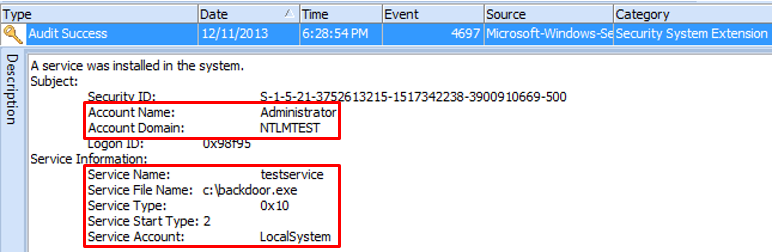 Forensic Analysis
Remote service registration/execution
Location : Victim System
Artifact : SYSTEM Event Log
Service Installation  ID : 7045
Information
Service Name
Service File Name
Changing Service State  ID : 7036
Information
Whether backdoor is executed or not
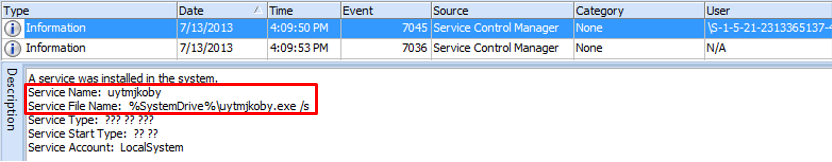 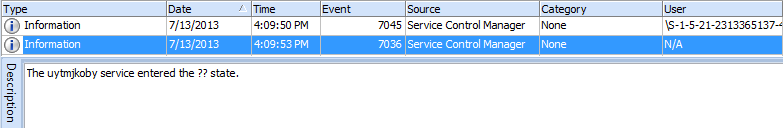 Forensic Analysis
Remote job schedule registration, execution and deletion
Location : Victim System
Artifact : Task Scheduler Event Log(since win7)
Registering Job schedule  ID : 106
Account Name used to registration
Job Name : Usually “At#” form
Starting Job schedule  ID : 200
The path of file executed for job
Deleting Job schedule  ID : 141
Account Name used to registration
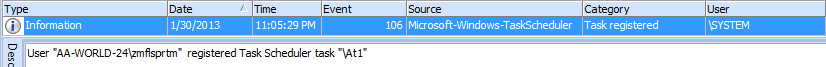 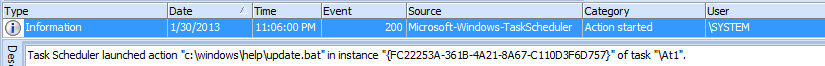 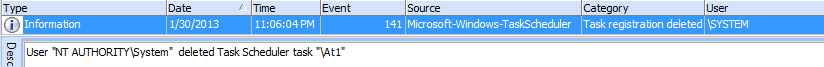 Forensic Analysis
Remote job schedule registration, execution and deletion
Location : Victim System
Artifact : Tasks Folder
Creating “At#.job” file under “Tasks” folder








Changing time information of “Tasks” folder
This occurs by creating “At#.job” file.
Last Written
Last Accessed
MFT Entry Mdofied
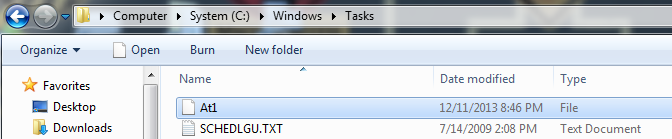 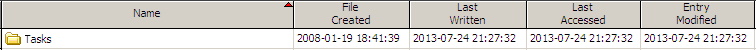 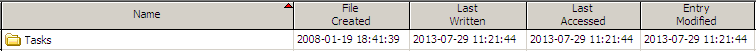 Forensic Analysis
Remote execution with wmic
Location : Victim System
Artifact : Security Event Log
Creating Process  ID : 4688(Not Default)
After creating “WmiPrvSE.exe” process, “WmiPrvSE.exe” creates backdoor process.
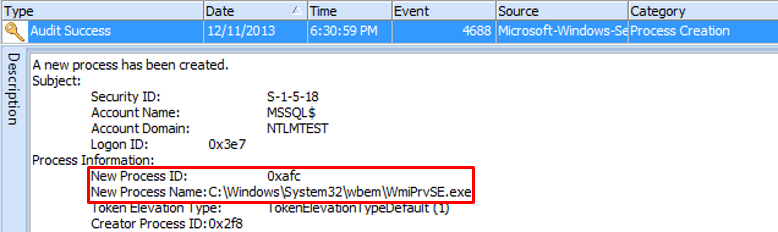 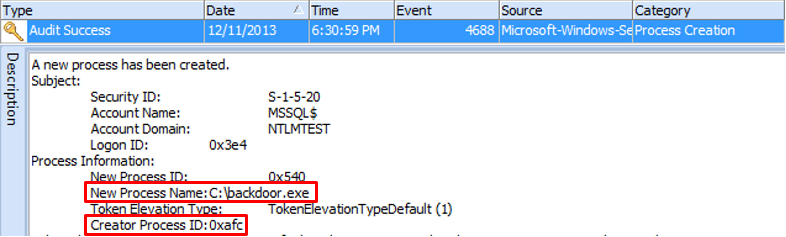 Forensic Analysis
Remote registry registration
Location : Victim System
Artifact : Registry
Changing “Last Written Time” of relevant key
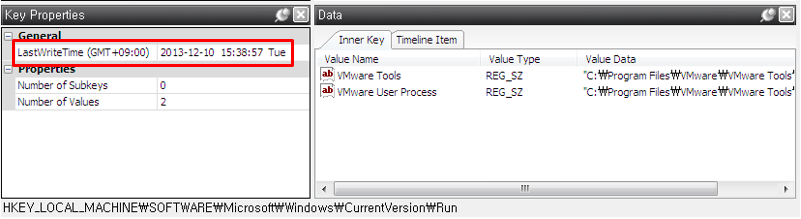 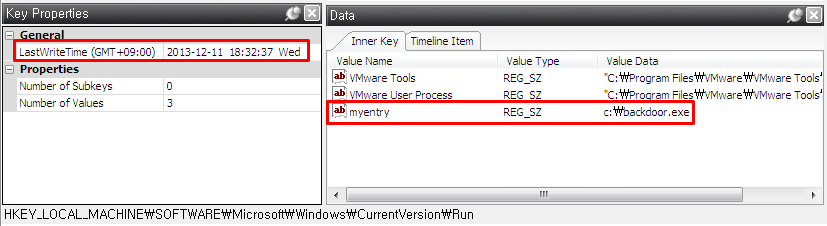 Forensic Analysis
Remote execution with psexec
Location : Victim System
Artifact : Security Event Log
File Share  ID : 5140(Not Default)
Copying backdoor to “SYSTEM32” folder  ADMIN$ share
Creating Process  ID : 4688(Not Default)
After creating “PSEXESVC.EXE” process, “PSEXESVC.EXE” creates backdoor process.
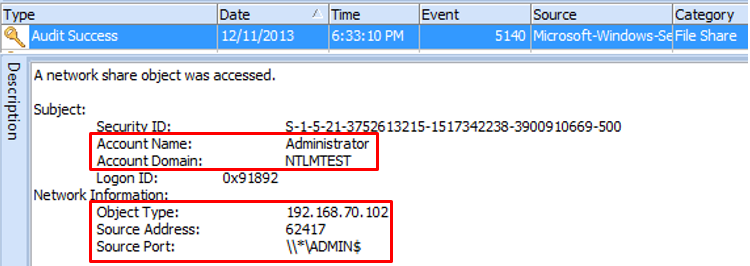 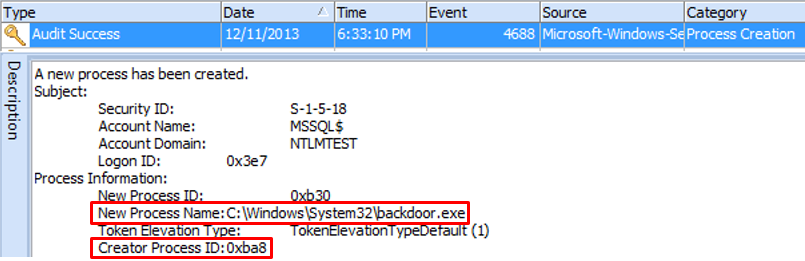 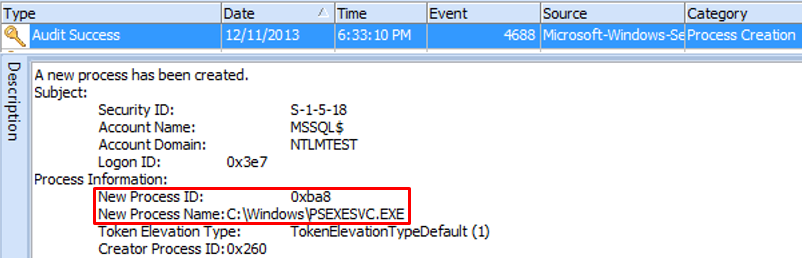 Forensic Analysis
Remote execution with psexec
Location : Victim System
Artifact : SYSTEM Event Log
Changing Service State  ID : 7036
Starting PsExec Service
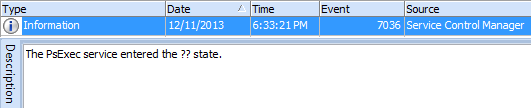 Forensic Analysis
Remote execution with winrs
Location : Victim System
Artifact : Security Event Log
Creating Process  ID : 4688(Not Default)
After Creating “winrshost.exe” process, “winrshost.exe” creates backdoor process through cmd.exe process
The subject of executing backdoor is User Account unlike psexec.
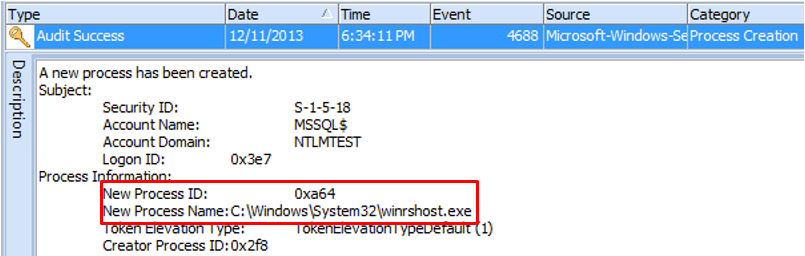 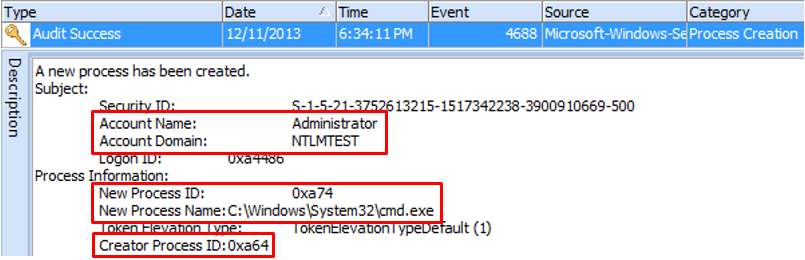 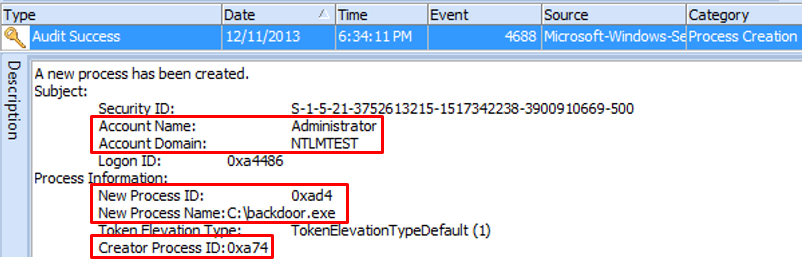 Forensic Analysis
Countermeasure for Anti Forensics
Anti Forensic behavior
After installing backdoor, attacker deletes of “Event Log”, job file and backdoor installation file





Countermeasure
Recovering Deleted Event Log
There are event log records in unallocated space, after deleting with “wevtutil cl” Record Carving~!!
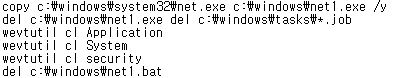 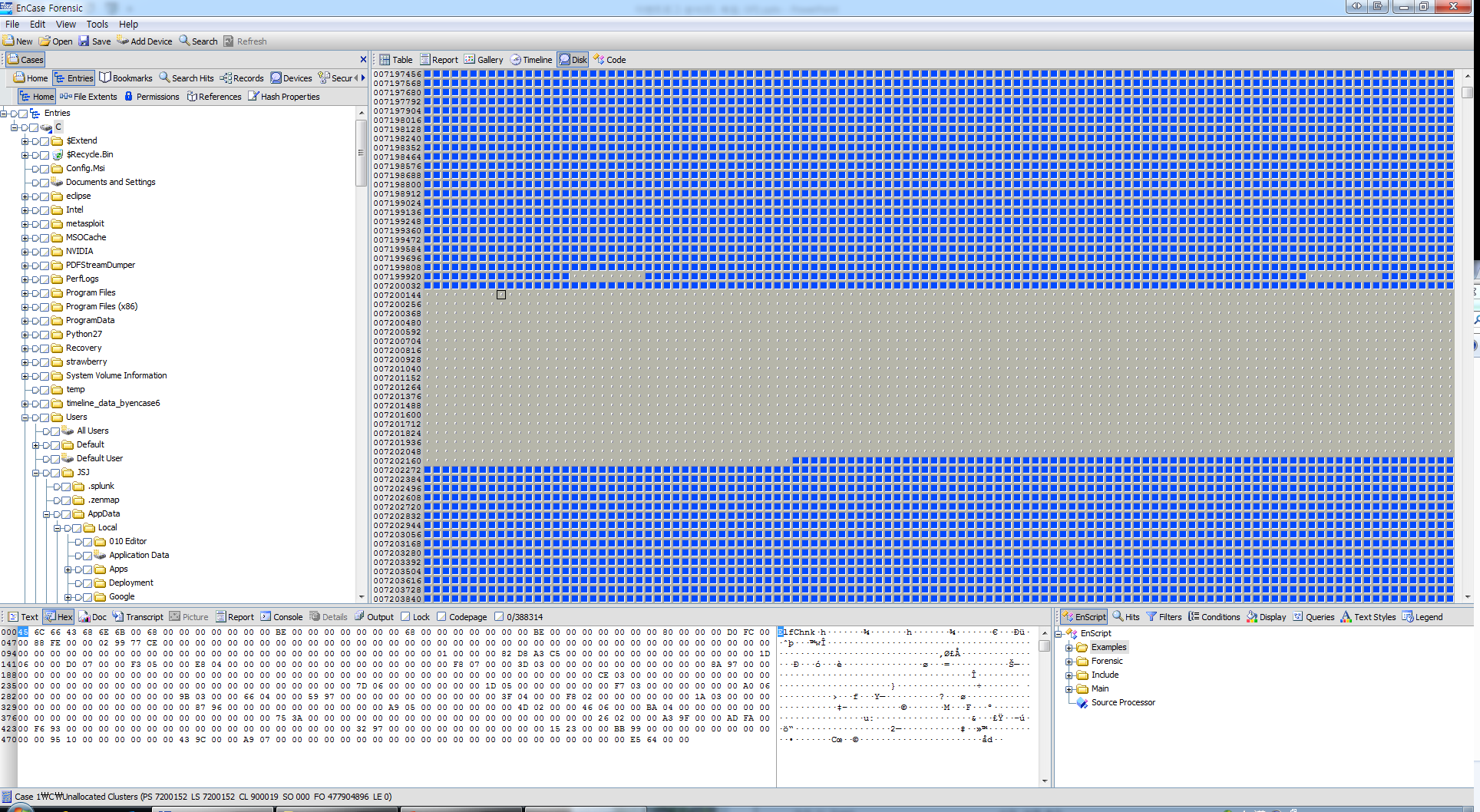 Forensic Analysis
Countermeasure for Anti Forensics
Recovering Deleted Event Records
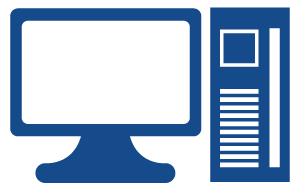 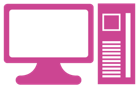 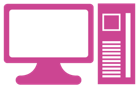 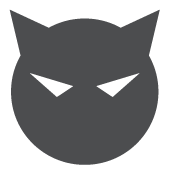 Back-Tracking~!!
Pass the Hash
Network Share
Unallocated Space
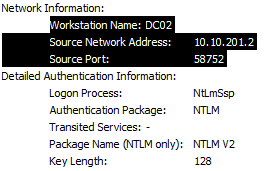 Record
Header
Record
Record
Record
Record
Record
Record
Footer
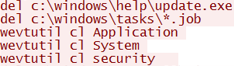 Record
30
Forensic Analysis
Countermeasure for Anti Forensics
Countermeasure(continue…)
Deleting job file
Job file is in $MFT with form of resident file due to the file size( < 870 byte )  Searching within $MFT
“MFT Modified Time” of “Tasks” folder is used to find attack time
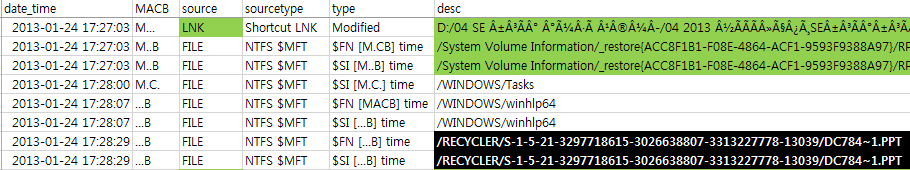 Forensic Analysis
Countermeasure for Anti Forensics
Countermeasure(continue…)
Deleting malware file
Analyzing file system log($LogFile, $UsnJrnl)
NTFS Log Tracker : https://sites.google.com/site/forensicnote/ntfs-log-tracker
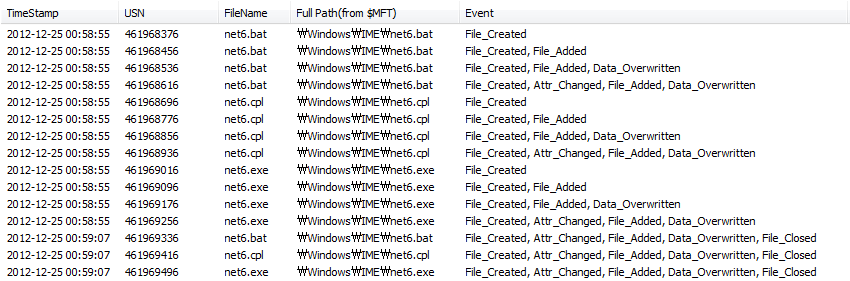 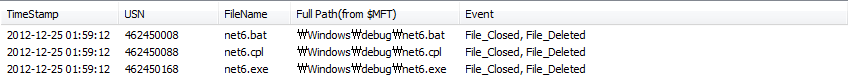 Forensic Analysis
Countermeasure for Anti Forensics
Disk Destruction( ex : 3.20 / 6.25 Cyber Attack in South Korea )
Disk
Overwrited Data
MBR
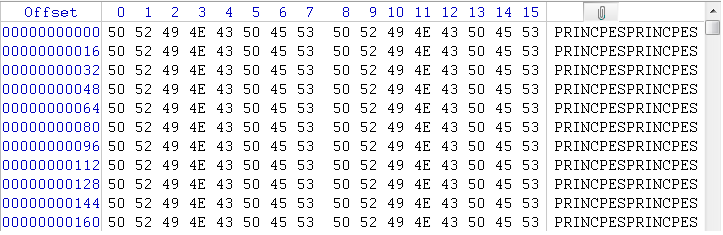 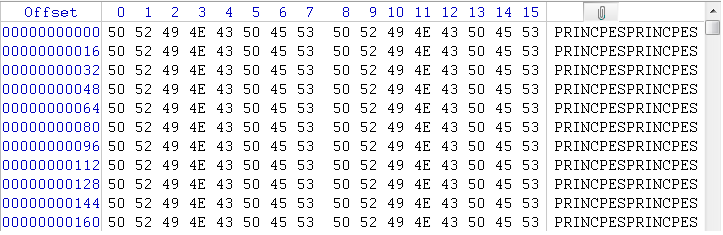 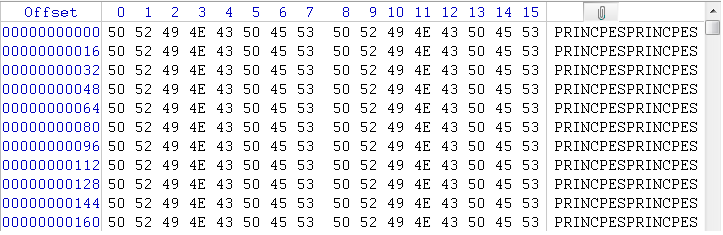 File System
Destruction
VBR
Overwrited Data
VBR
Overwrited Data
33
Forensic Analysis
Countermeasure for Anti Forensics
Countermeasure for Disk Destruction
Recovering VBR by Backup VBT located in end of volume
Creating New MBR
Disk
MBR
Overwrited Data
New MBR
Overwrited Data
VBR
VBR
Backup VBR
Backup VBR
Overwrited Data
VBR
VBR
Backup VBR
Backup VBR
34
Forensic Analysis
Forensic Readiness
Event Log
Remote backup Server
Real-time Backup
The backup server should be excluded in domain.

Audit policy : Turn on all audits








Changing size of event log
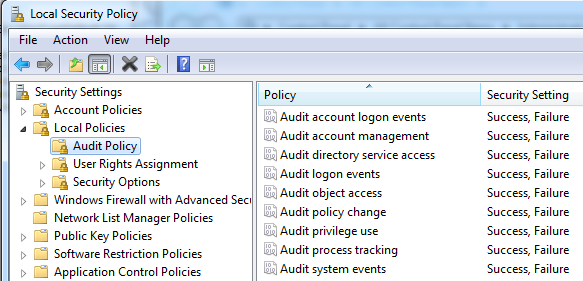 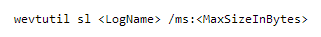 Forensic Analysis
Forensic Readiness
$LogFile, $UsnJrnl
Changing size of log file
$LogFile  : chkdsk /L:<size>(KB)
Usually 64M   log data is saved for about 3 hours
One percent of volume size is recommended.



$UsnJrnl  : fsutil usn createjournal m=<size>(byte) a=<size>(byte) <volume>
Usually 32M  log data is saved for about 1~2 days
One percent of volume size is recommended.
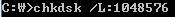 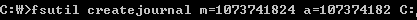 Forensic Analysis
Summary
Attacker System
Forensic Analysis
Summary
Victim System
Forensic Analysis
Summary
Victim System (continue…)
Forensic Analysis
Summary
Victim System (continue…)




Countermeasure for Anti Forensics






Forensic Readiness
Case Study
Case Study
Case Study 1 : Defense Contractor in South Korea
“This system is compromised.”
From. Mandiant
: Back Tracking
Office Network
(Not AD Environment)
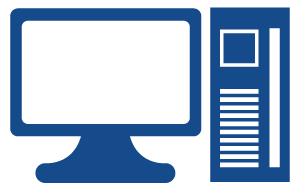 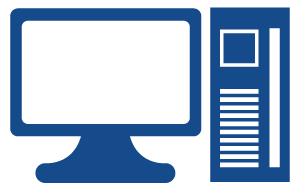 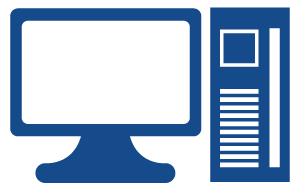 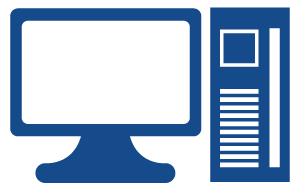 All systems have same local administrator ID/PW…
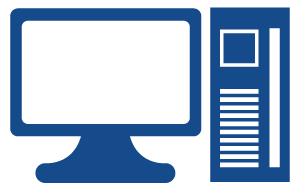 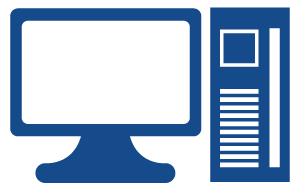 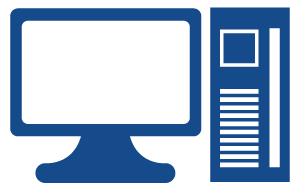 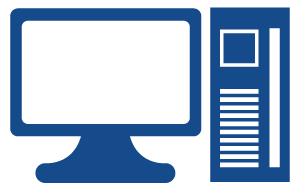 Military Research Institute’s Web Server
 Watering Hole Attack~!!
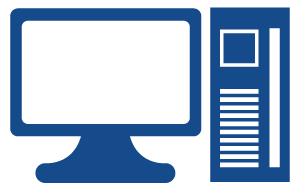 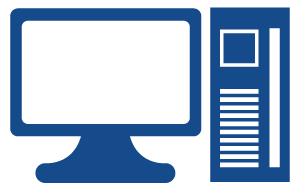 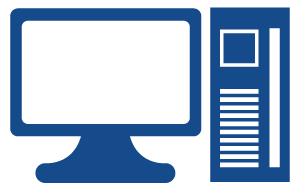 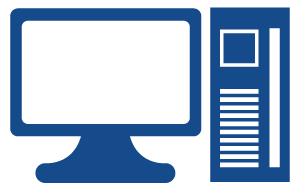 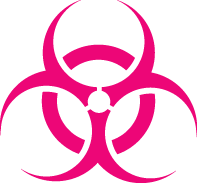 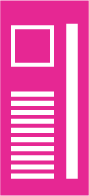 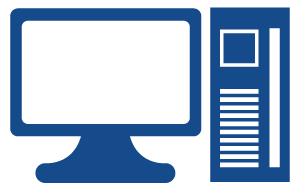 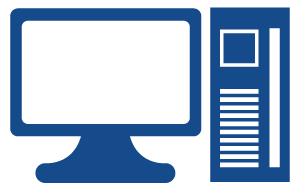 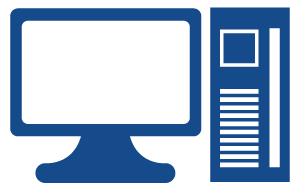 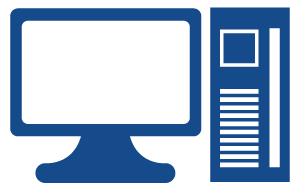 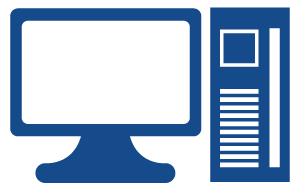 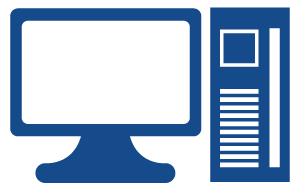 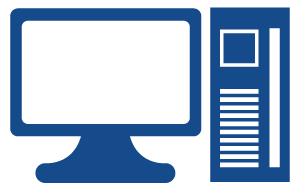 Drive by Download
42
Case Study
Case Study 2 : Online Game Company in South Korea
Fabricating
Game Money~!!
Analyzing
FTP Log
: Back Tracking
Office Network
(AD Environment)
Server Farm
(AD Environment)
Can’t find any traces
Before Formatting
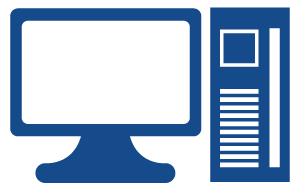 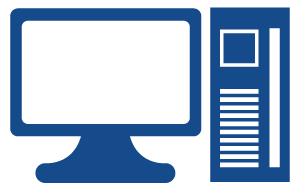 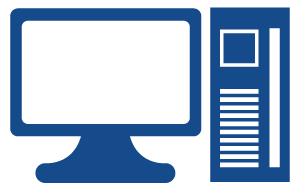 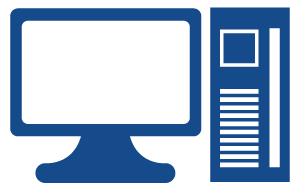 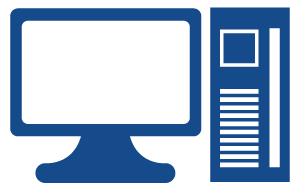 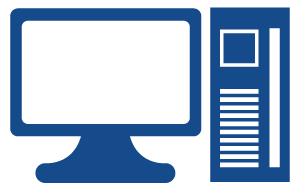 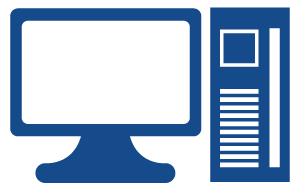 Using Domain administrator’s Credentials…
File Server
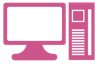 DB
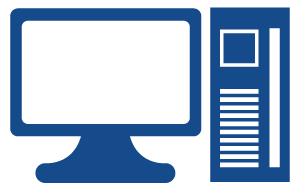 DB
Downloading
Nvidia Driver Installation Program(Malicious)
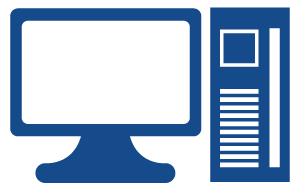 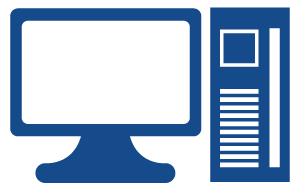 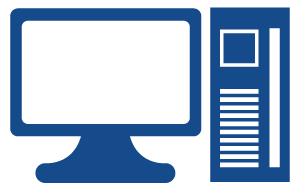 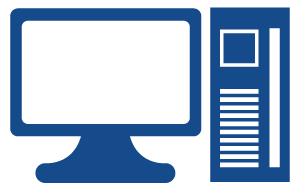 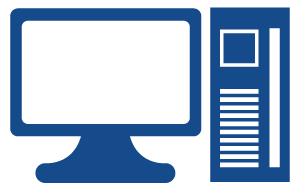 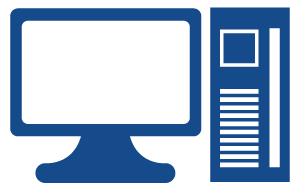 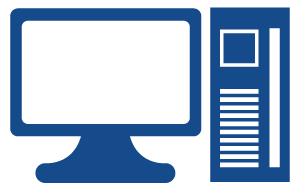 Recovering
Deleted
Event Records
Gateway Server Connected to Office Network
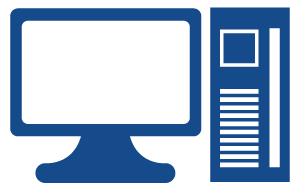 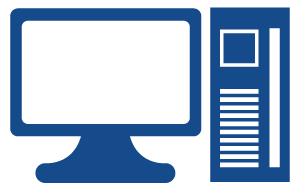 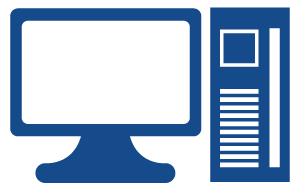 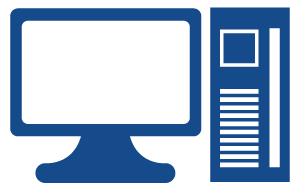 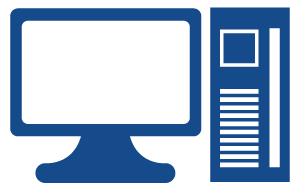 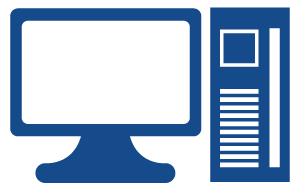 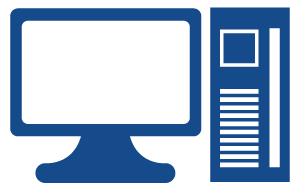 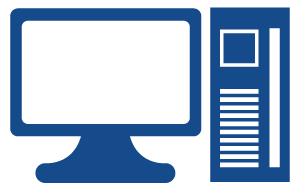 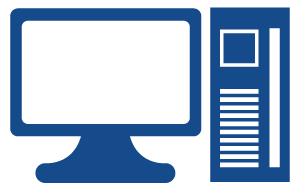 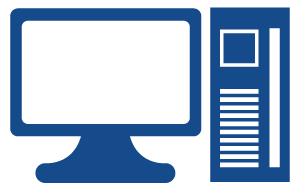 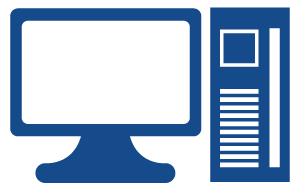 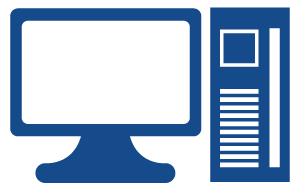 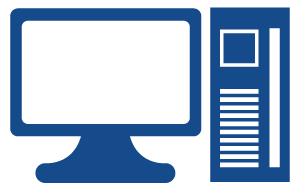 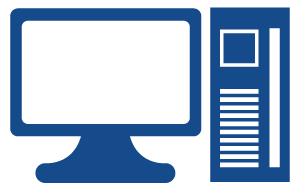 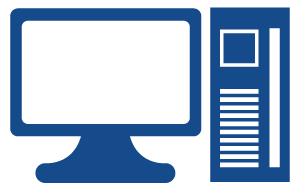 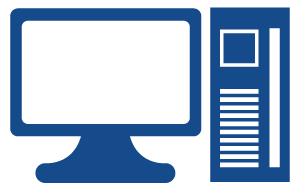 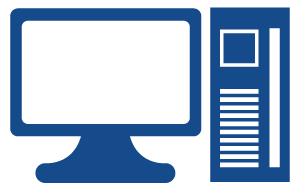 Gate Way
VPN
Using Domain administrator’s Credentials…
Keylogging
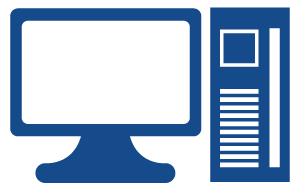 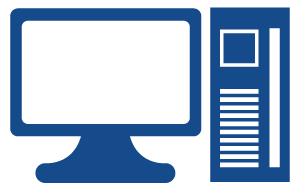 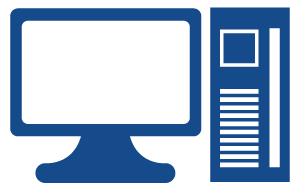 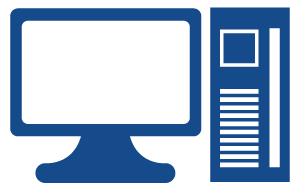 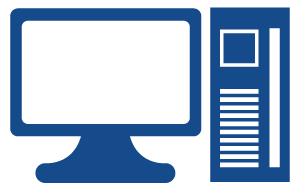 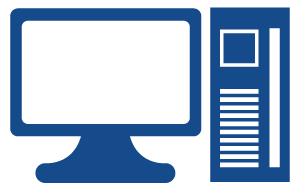 43
Case Study
Case Study 3 : 6.25 Cyber Attack in South Korea
Cable TV Company
C&C
Server~!!
: Back Tracking
?
All systems’s password and wall paper are changed.










After reset, system become unbootable…
A branch’s Server Farm
B branch’s Server Farm
All systems have same local administrator ID/PW…
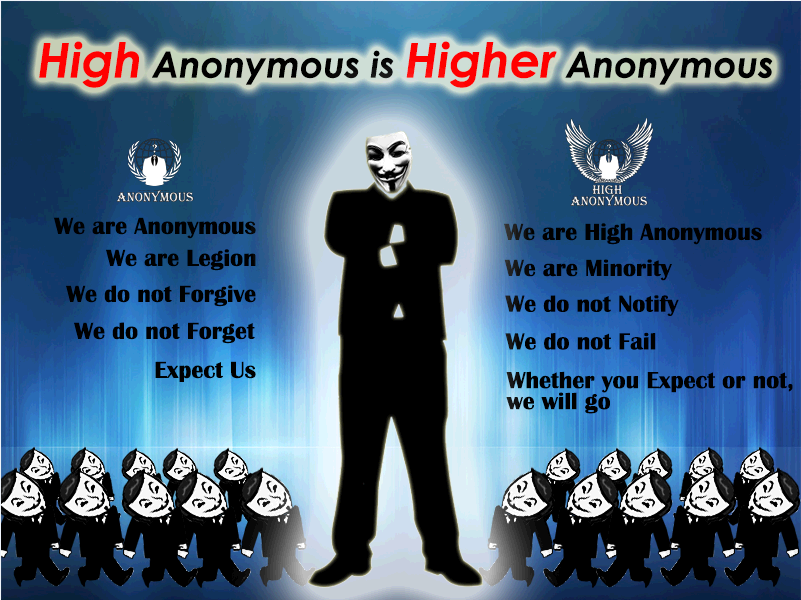 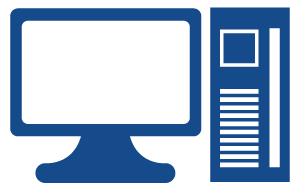 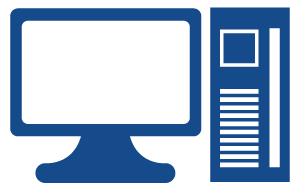 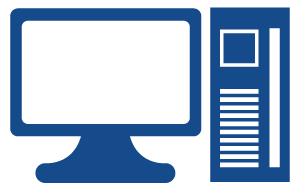 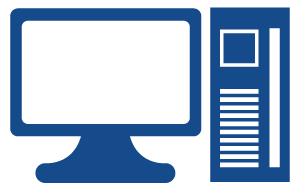 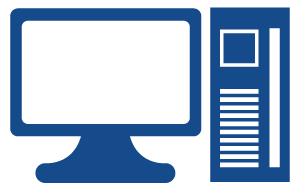 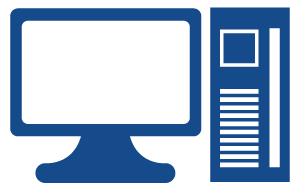 …
…
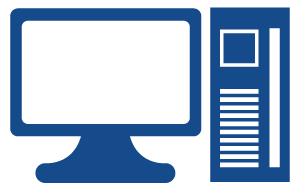 Malware Functions
Changing password 
Lateral Movement via Network share
Disk Destruction
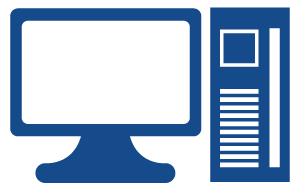 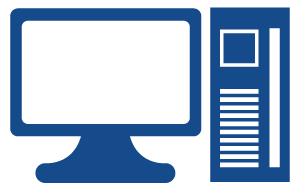 C&C Connection
C&C Connection
Private Line
Private Line
C&C Connection
?
C branch’s Server Farm
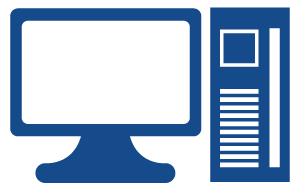 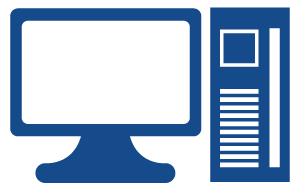 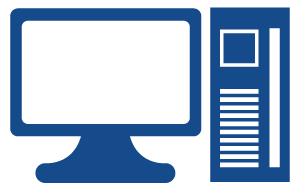 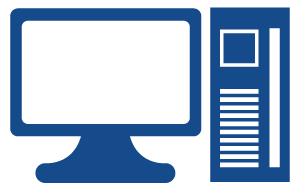 Private Line
…
Recovering
Destroyed
File System
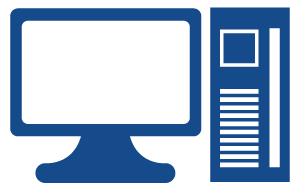 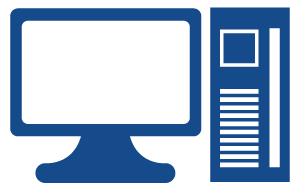 44
Conclusion
Conclusion
APT Lateral Movement
Moving laterally to find targeted server in internal network
Using windows authentication protocol  Difficulty of classification
Necessity of Forensic Analysis  Removing Root cause through tracebacking.

Forensic Analysis
Malware Execution
Tracing NTLM Authentication
Countermeasure for Anti Forensics 
Forensic Readiness
Reference
Mimikatz : http://blog.gentilkiwi.com/mimikatz
WCE : http://www.ampliasecurity.com/research/wcefaq.html
Authenticated Remote Code Execution Methods in Windows : http://www.scriptjunkie.us/2013/02/authenticated-remote-code-execution-methods-in-windows/
Mitigating Pass-the-Hash (PtH) Attacks and Other Credential Theft Techniques : http://www.microsoft.com/en-us/download/details.aspx?id=36036 
Trust Technologies : http://technet.microsoft.com/en-us/library/cc759554(v=ws.10).aspx